Lodenn 2: ar bed àr-lerc’h 1945-1991

Ur bed daoubenn e 1947

1,Ret vo deoc’h staliiñ  Aurasma  àr ho pellgomzer pe àr
ho tablezenn
2, Implijet e vo ar  gwirvoud kresket, (RA) da lâret eo un teknologiezh
 a-benn oc’hpenniñ elfennoù (testennoù, skeudennoù, son, videoioù, touch…) dro-dro hoc’h endro pemdeziek. 
3, Ur arload hezoug eo Aurasma a c’hell lenn ar gwirvoud kresket. Gellet a ra ivez krouiñ ivez ho kwirvoud kresket é  enskantiñ ur skeudenn pe ur video e-barzh hor bed gwirion.
4. Da gentañ e vo ret deoc’h kaout ho levr 3vet TES.
5. Pajenn 100-101

Digoradur rideoz-houarn hervez Churchill
(Implijit Aurasma ha skannit ar gartenn Europa p 101) ha sellit doc’h an teulfilm)
1.Piv e oa Churchill e 1946?..................................................................................
2. Petra eo ar”rideoz-houarn” hervez Churchill?...................................
....................................................................................... ..................................................
.....................................................
3. A ven hag e ven e ya ar rideoz-houarn-mañ?
_____________________________________________________________________________________________________________________________________________________________
4.Peseurt kêrbenn zo en tu arall ag al linenn disparti-mañ?
__________________________________________________________________________
5. E-barzh peseurt bloc’had int?
_________________________________________________________________

Ur bed daoubenn: daou vloc’had enebet 
Implijit Aurasma ha skannit ar bajenn   p 100) ha sellit doc’h an teulfilm)
Lennit an daolenn ha klaskit kompren petra eo 
An doktrin:_____________________________________________________
_________________________________________________________________
3. Klaskit kompren petra an doktrin Truman ha Jdanov
4. Pet bloc’had ez eus er bed:
_______________________________
_______________________________
5. Klokait ar gartenn 
-Implijit an arouezenn evit kinnig ar rideoz-houarn
-Choazit 2 liv disheñvel evit kinnig an daou vloc’had enebet 
-Choazit daou liv disheñvel evit tost d’al livioù kentañ evit lakaat ar Stadoù 
tost d’an daou leader 
-klokait an alc’hwez edan an daolenn 
-lakait ur sterenn ruz evit Berlin, Kuba, Korea : an enkadennoù er Brezel yen
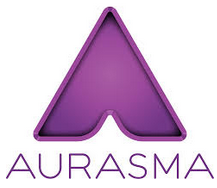 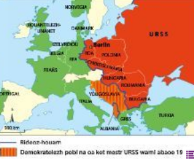 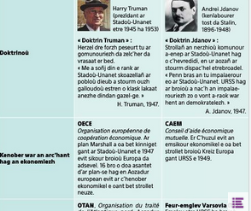 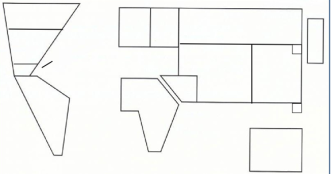 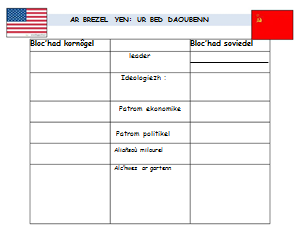 6. Klokait an daolenn-mañ
7.Dielfennit ar skritell-mañ: ar Plañ Marshall : ur skoazell arc’hantourel hag ekonomikel allgarour*?
*karout ar re all, ober pep tra eivt ar re all <> emgarantez ( altruisme<>égoïsme)

___________________________________________________________________
__________________________________________________________________
__________________________________________________________________
__________________________________________________________________
____________________________________________________________________
____________________________________________________________________

II. Alamagn ha Berlin e-kreiz ar Brezel  yen : 

Alamagn ha Berlin goude an Eil Brezel-bed
(Implijit  Aurasma ha skannit penn kentañ ar bajenn p 96)
 ha sellit doc’h an teulfilm)
Kemerit ar fichenn-mañ:
2. Penaos e oa kont get  Alamagn just goude an WW2?
3. Leuniit ar gartenn gentañ 
4. Klokait linenn gentañ(stad Berlin e 1945) an daolenn

B. Enkadenn 1:
(Implijit  Aurasma ha skannit eil lodenn ar bajenn p 96 ha 
Sellit doc’h an teulfilm)
Kemerit ar fichenn-mañ:
Leuniit ar gartenn 2
Klokait linenn 2(enkadenn 1) an daolenn

B. Enkadenn 2:
(Implijit  Aurasma ha skannit eil lodenn ar bajenn p 97 ha 
sellit doc’h an teulfilm)
Kemerit ar fichenn-mañ:
Leuniit ar gartenn 2 
Leuniit ar gartenn 3
Klokait linenn 2(enkadenn 2)an daolenn

C. Enkadenn 3: 
(Implijit Aurasma ha skannit an diell 5 p 97 en ho levr)
1.Displegit petra zo bet d‘an 9 a viz Du 1989 ha perak.
2. Klokait al lodenn “achumant“

Displegit petra dalv a-benn ar fin ar Brezel Yen 
_____________________________________________________________________________________________________________________________________________________________

Klozadur: respontit d’ar goulennoù ha kasit ho respontoù
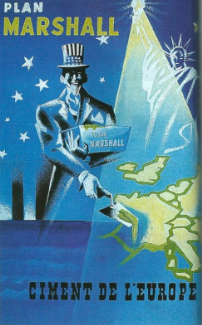 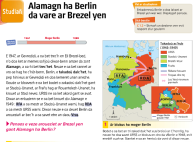 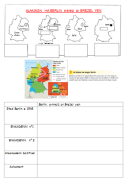 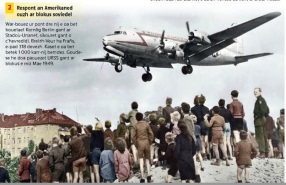 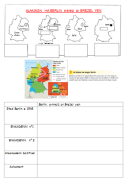 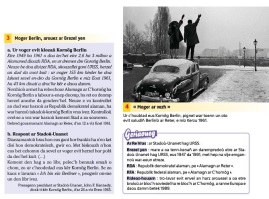 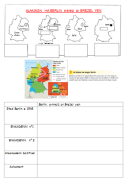 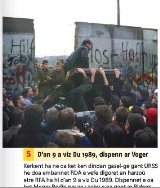 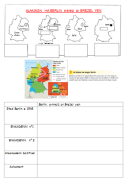 FICHENN HENTENN
Kinnig an diell
-natur an diell ha deiziad savidigezh
-Liammiñ an diell get an endro istorel
-Evit piv eo bet ar skeudenn
B. Deskrivñ ar skeudenn
titl: lugan pennañ
Skeudenn: elfennoù disheñvel
Testenn: petra dalv
C. Ar skiant-varn evit dielfenniñ ar skeudenn
-ster ar skeudenn diàr an elfennoù 
-diskouez, diàr ar gouiziegezhioù àr ar Brezel yen, e tistumm ar skeudenn ar wirionez